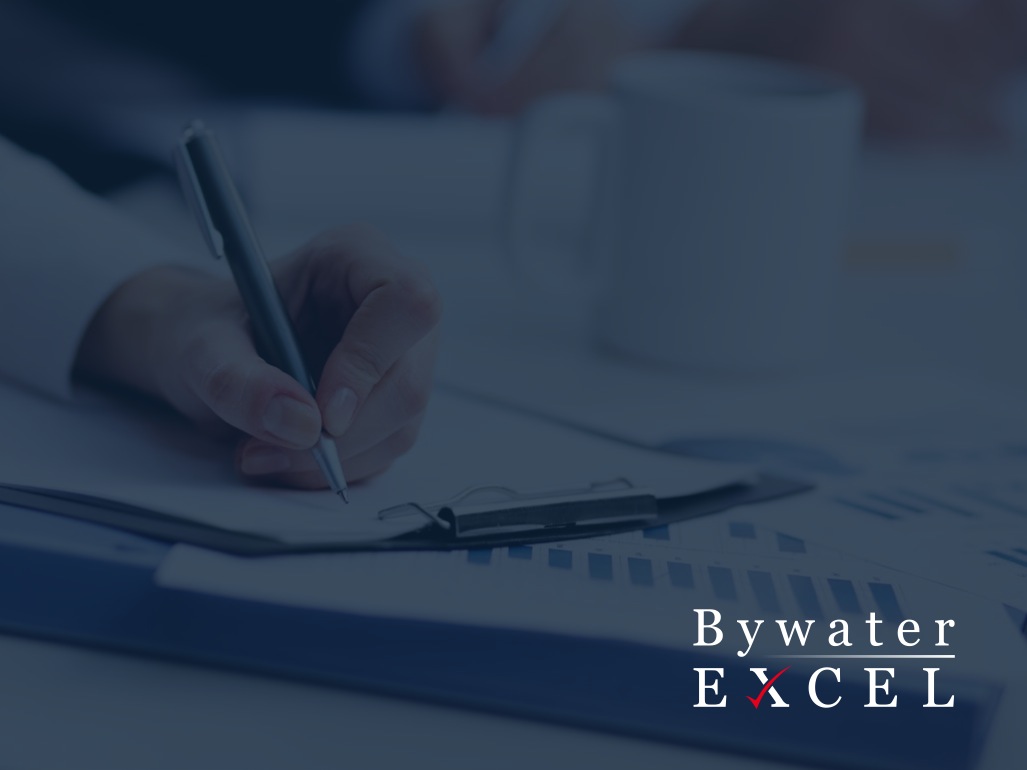 ISO 9001:2008 TO ISO 9001:2015 
HIGHLIGHTING THE KEY CHANGES
www.bywater.co.uk
Here we will be reviewing:
Overview
Concepts
Quality Management Principles
Key differences & similarities
Structure
Highlights of general changes
Example clause
Annexes
Guidance Documents
Training
Enhancing Knowledge
ISO 9001:2015 Changes
OVERVIEW
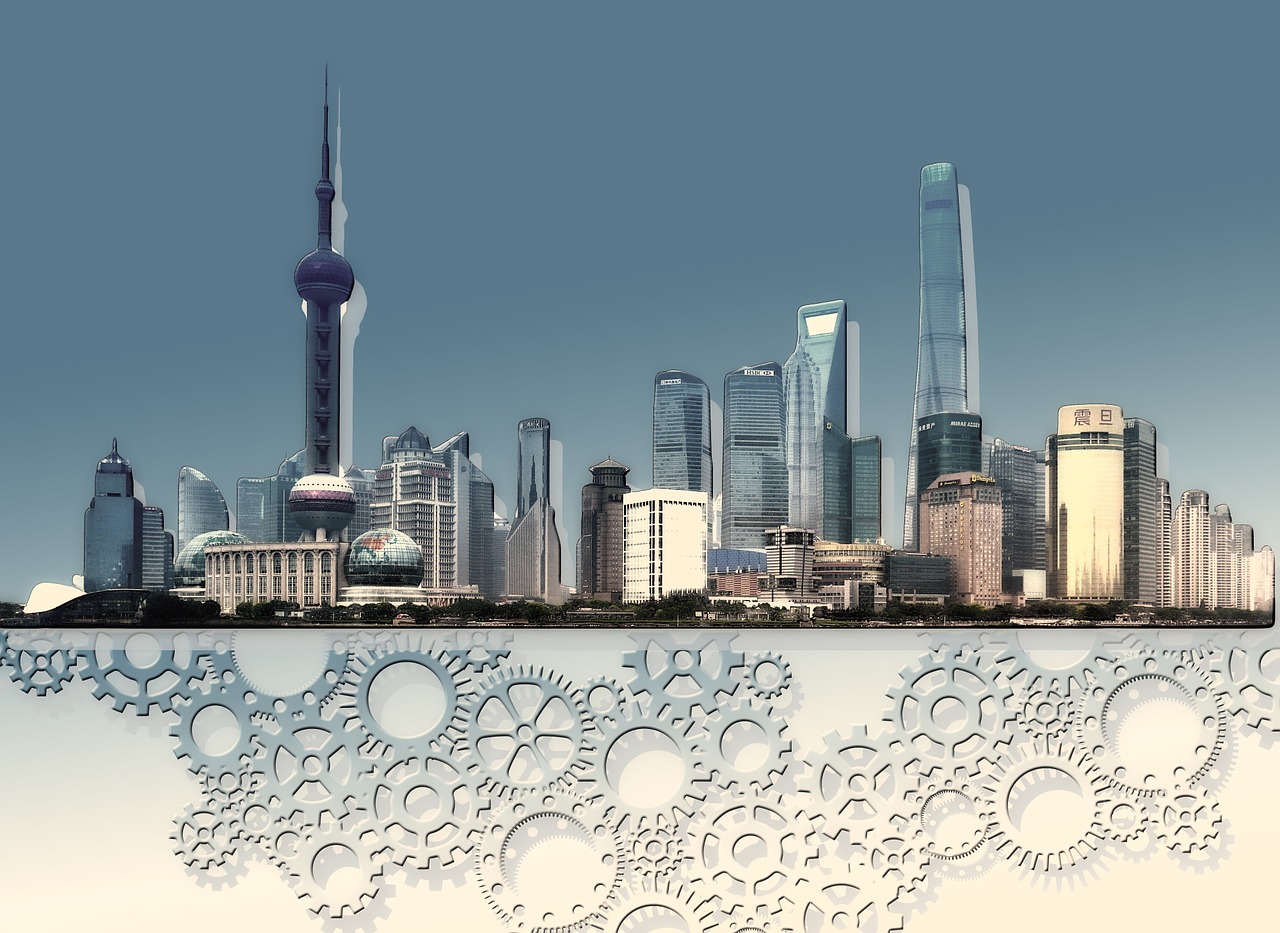 The key differences – an overview of how the standard has changed
ISO 9001:2015 adopts the Annex SL structure
This new common ISO format developed for use across all Management System Standards presents common text, terms and definitions
New concepts have been included in ISO 9001:2015
Although not a new concept in itself, risk-based thinking is new to ISO 9001 and is a predominant foundation to the revised standard
The standard has become more generic and more easily applicable to service industries
The key differences – an overview of how the standard has changed
Criteria for exclusion claims has been changed
Although exclusions are no longer mentioned in the Scope, where requirements may not be applicable to an organisation, this can be defined and justified by the organisation within 4.3 Determining the Scope of the Quality Management System
The requirements for improvement have been revised – though there is no longer reference to preventive action!
Examples of improvement are given and opportunities for improvement extend to include improving products and services
The key differences – an overview of how the standard has changed
ISO 9001:2015 uses the term ‘products and services’ instead of ‘product’
Other new and revised terms include risk, outsource and context of the organisation
The revised standard uses clearer wording to clarify existing requirements and make implied requirements explicit
Prescriptive clause requirements originally hardware derived, have been removed
In particular for ‘Monitoring & measuring resources’ (7.1.5) and ‘Design and development of products and services’ (8.3)
The underlying philosophy remains the same
The  premise of the existing ISO 9000 Series remains fundamental for effective quality management and the following philosophy still provides the foundation for ISO 9001:2015:
CONCEPTS
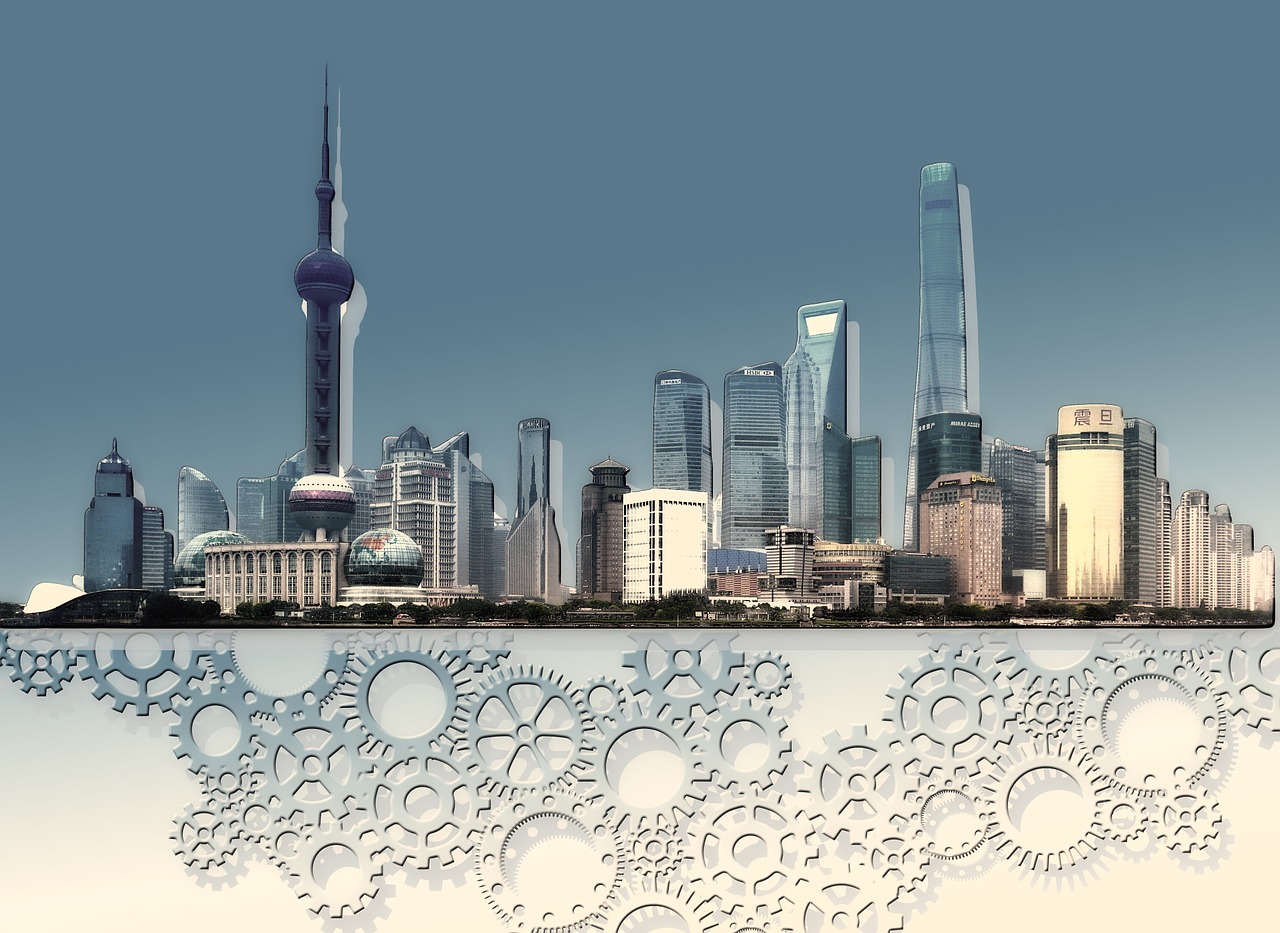 The Quality Management Principles
The previous 8 quality management principles have been revised and republished as 7 within ISO 9000.
Changes within the Quality Management Principles
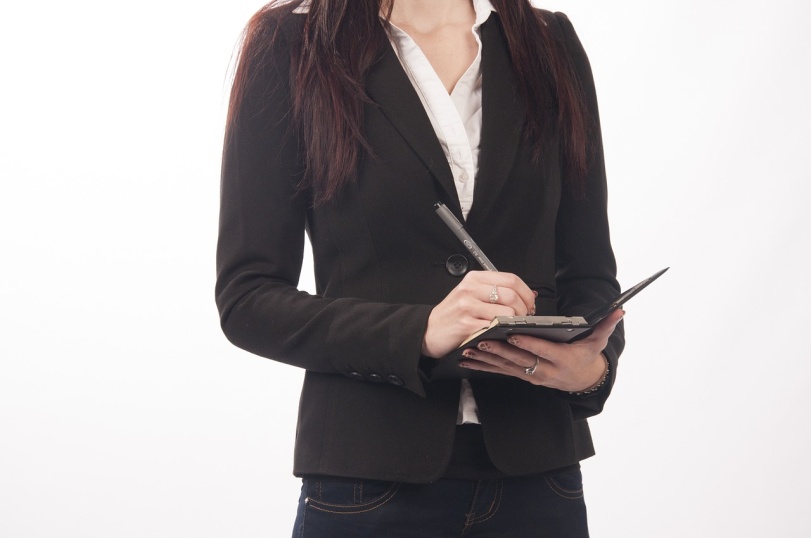 An emphasis on customer needs, expectations and satisfaction.
Requirements are placed on the role of top management to provide leadership and demonstrate their commitment.
The importance of customer satisfaction is to be understood by all staff and internal communication must be managed.
The structure of the standard is based on a business process approach.
Changes within the Quality Management Principles
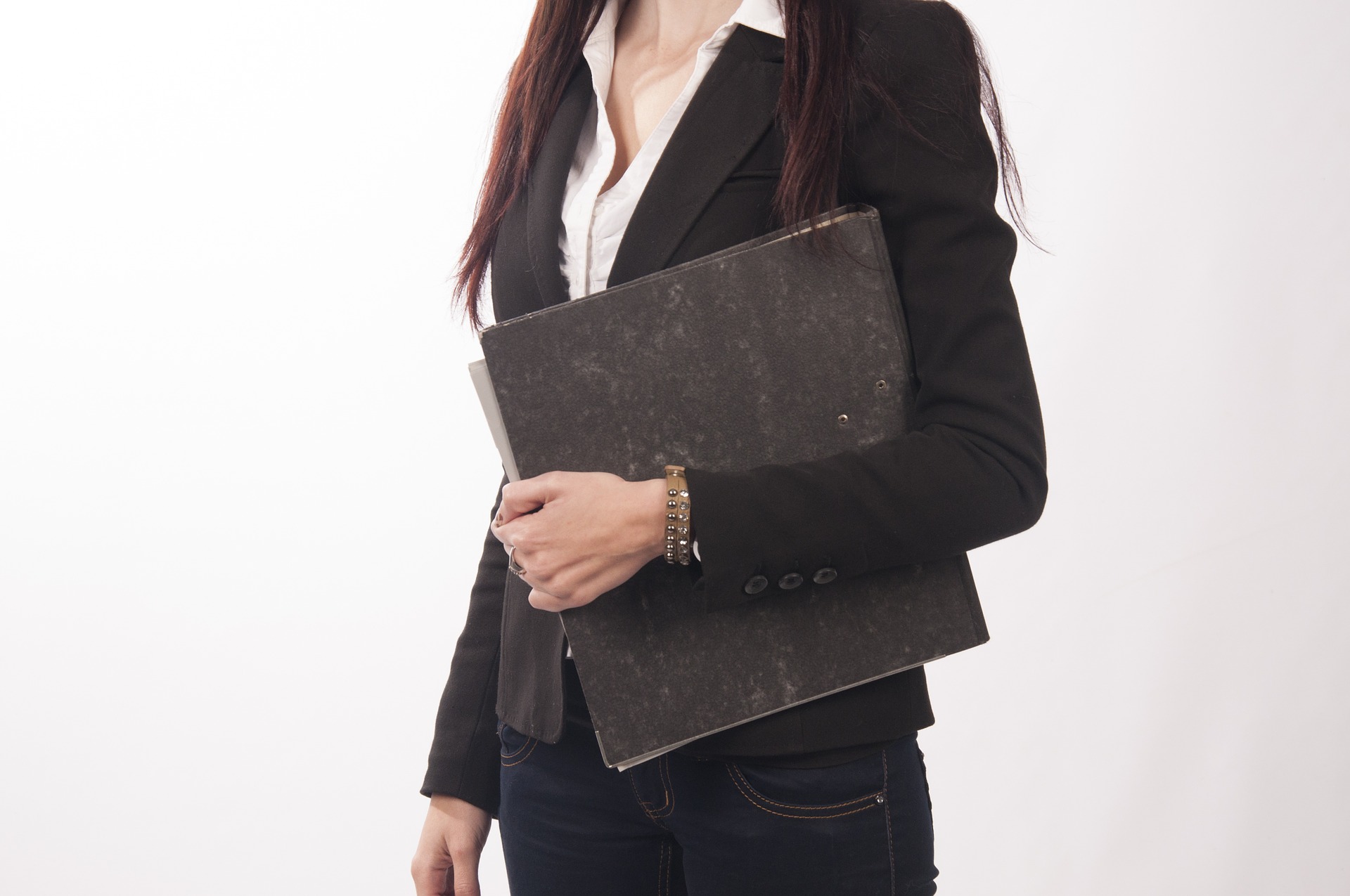 Improving performance should be an objective.
Decisions based on facts, planning changes and verifying effectiveness (plan-do-check-act) is a guiding principle.
Managing relationships with product and service providers effectively to achieve objectives.
ISO 9001:2015 CHANGES
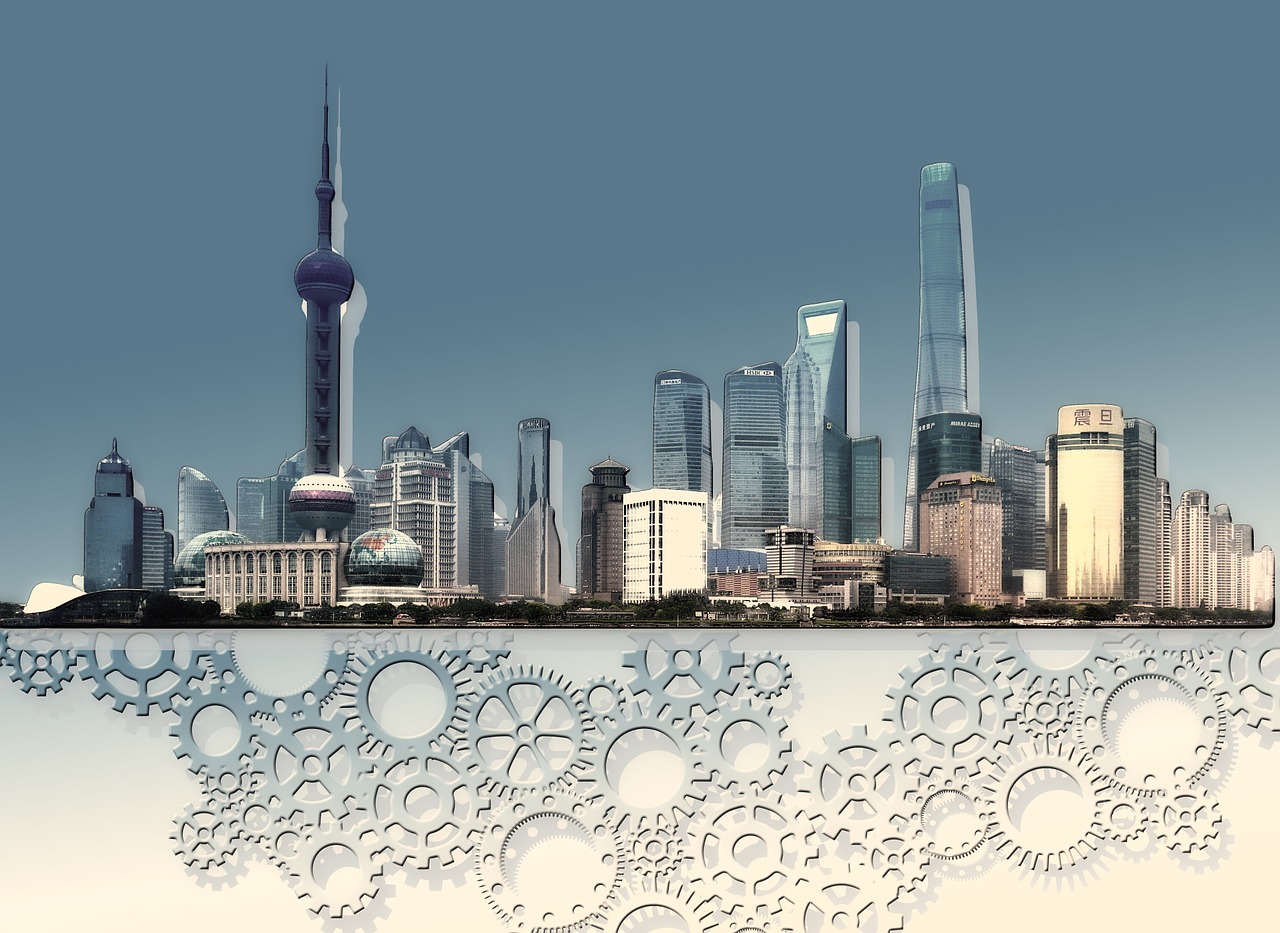 Structural changes between 2008 and 2015
ISO 9001:2008 Structure
Scope
Normative reference
Terms and definitions
Quality management system
Management responsibility
Resource management
Product realisation
Measurement, analysis and improvement
ISO 9001:2015 Structure
Scope
Normative reference
Terms and definitions
Context of the organisation
Leadership
Planning
Support
Operation
Performance evaluation
Improvement
Highlights of some of the general changes
Greater emphasis on the definition of scope, which has always been the most important and critical aspect of any management system.
The term “product” replaced by “products & services” and the word “continual” dropped from “continual improvement.”
“Purchasing” and “outsourcing” replaced by “external provision of goods and services”
References are made to risk, identification of risks and opportunities and planning actions to address risks and opportunities identified, to replace preventive action in the 2008 edition of the standard
Highlights of some of the general changes
Use of a risk-based approach to determine the type and extent of controls appropriate to each external provider and all external provision of goods and services. 
Top management is required to take a more active involvement in the management system.
There are general requirements for documentation as “Documented Information” with no reference to a documented quality manual, documented procedures or to records. 
The need for exclusions may not be considered to be necessary in the new 2015 version as it is intended to be fully applicable to all organisations.
An example of specific changes relating to one of the ISO 9001:2015 Clauses
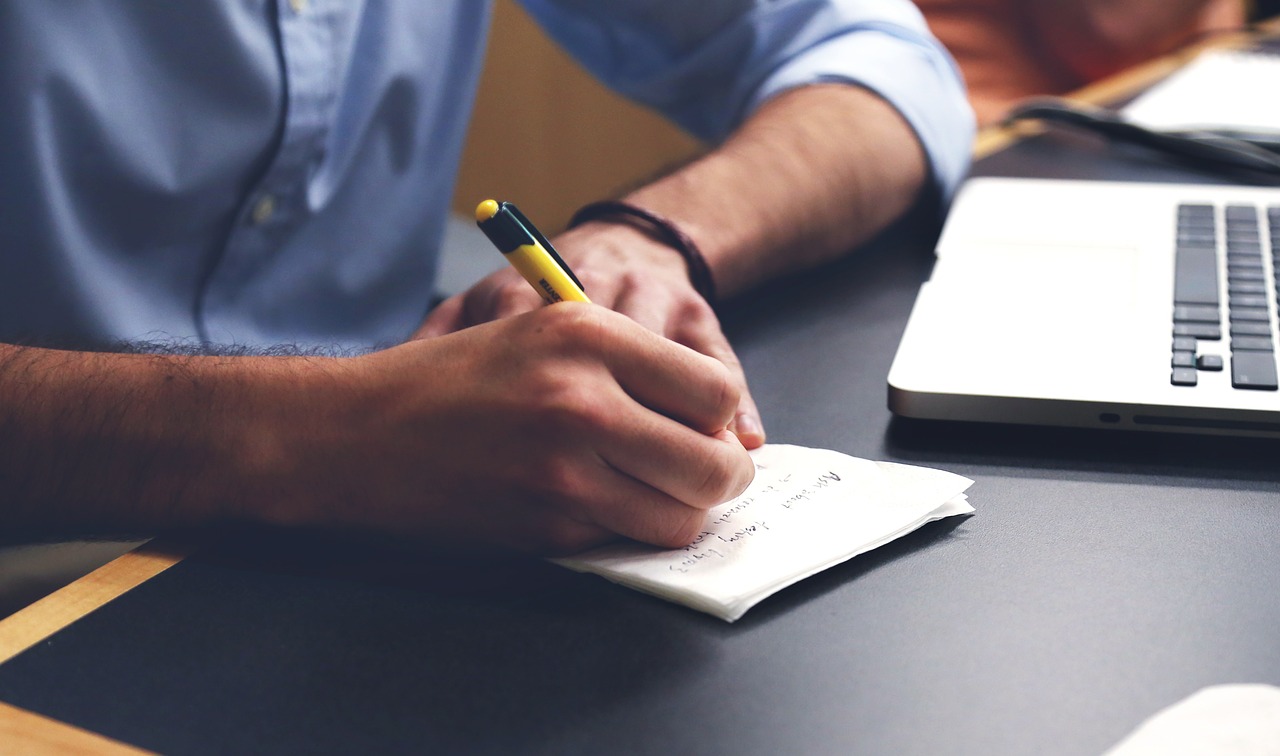 ISO 9001:2015   Clause 8 - Operation
Summary of key changes:
Previously known as Product realisation
Operational planning and control to include control of planned changes and review of unintended changes (8.1)
Additional customer communication requirements (8.2)
Additional considerations for design & development planning (8.3.2) and inputs (8.3.3)
Simplified requirements for design and development process controls, reviews, verification and validation (8.3.4)
ISO 9001:2015   Clause 8 - Operation
Summary of key changes continued:
Extended to cover all forms of external provision of processes, products and services (8.4) 
Extended requirements for post-delivery activities (8.5.5) and control of changes for production or service provision (8.5.6)
Extended requirement for control of nonconforming outputs (8.7)
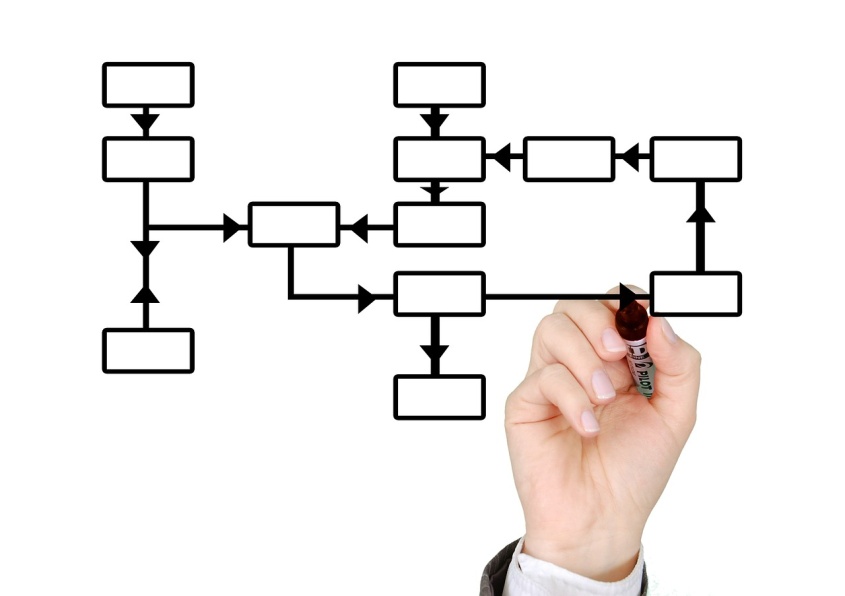 ENHANCING KNOWLEDGE
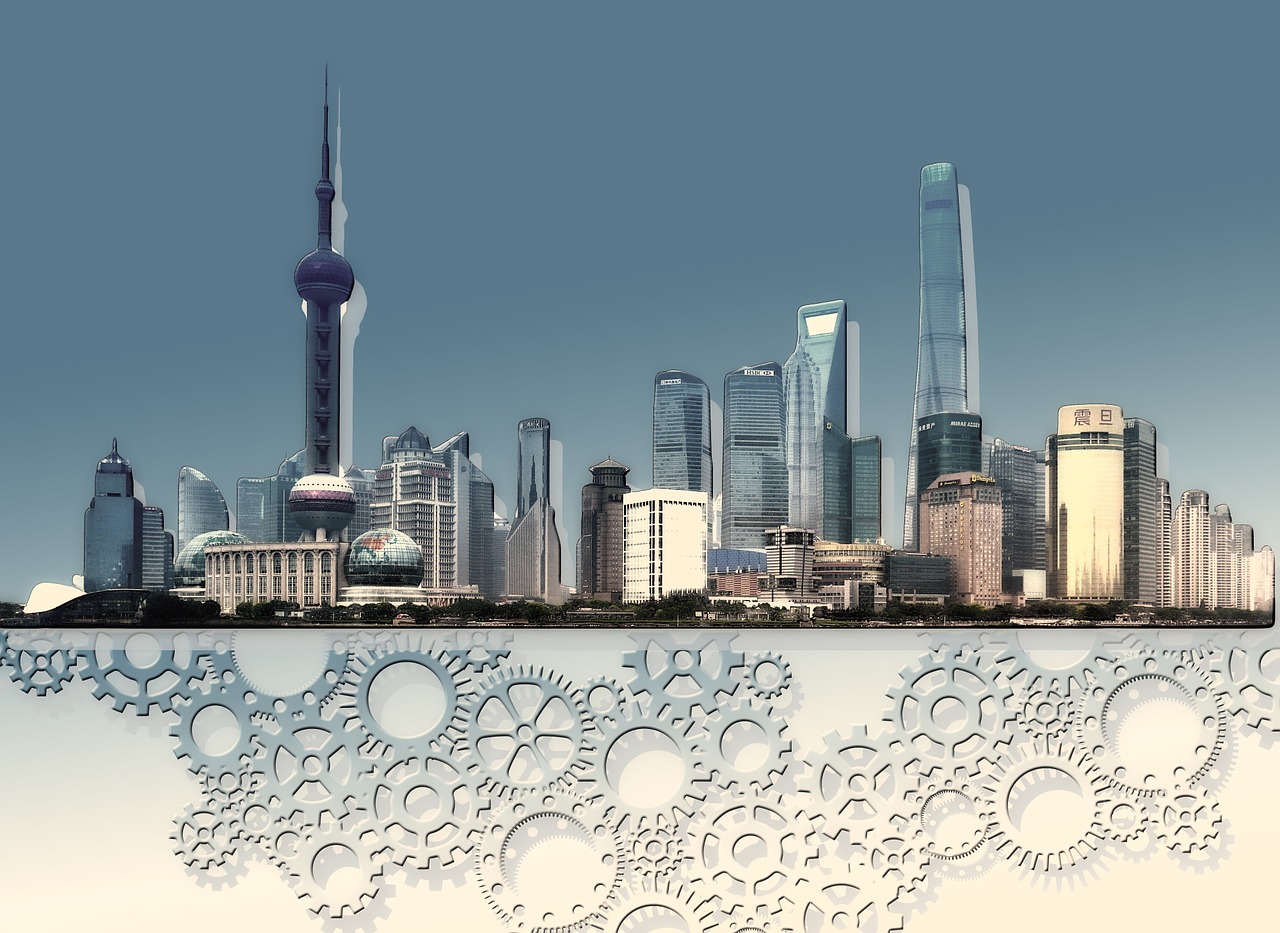 Two informative Annexes:
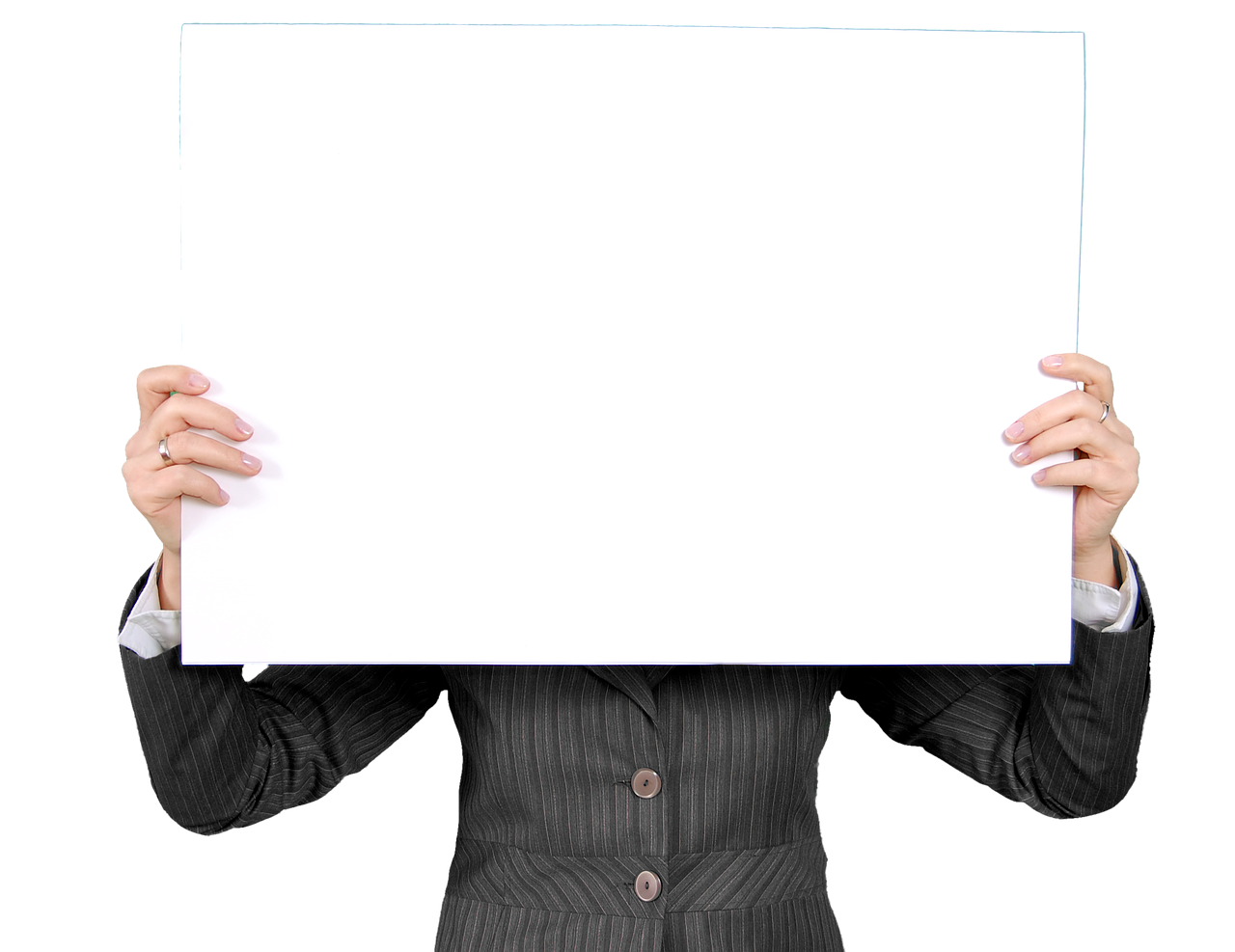 Clarification of new structure, terminology and concepts included in Annex A
Information on the ISO 10000 portfolio of quality management system standards and ISO 19011 for auditing in Annex B
Supporting Guidance Documents
ISO produce Introduction and Support Packages which are available to download from their website:
Guidance on the Documentation Requirements of ISO 9001:2015
Guidance on some of the new, changed and frequently used words found in the ISO 9000 family of standards
Guidance on the Concept and Use of the Process Approach for management systems  
Guidance on Outsourced Processes
Implementation Guidance for organizations currently using ISO 9001:2008
							and more…
Helping you transition to ISO 9001:2015
We deliver : ISO 9001:2015 Transition Auditor training
The training will help you to;
Understand the changes to ISO 9001:2015 and their intent. 
Undertake a gap analysis of their organisation's current 	status and identify and plan actions to enable a smooth 	transition from ISO 9001:2008 to ISO 9001:2015.
Identify the change in emphasis and approach to auditing 	based on the Annex SL structure.
Meet CQI and IRCA upgrade requirements for registered        auditors
Prepare for and undertake an audit based on ISO 9001:2015
Contact us for more information:
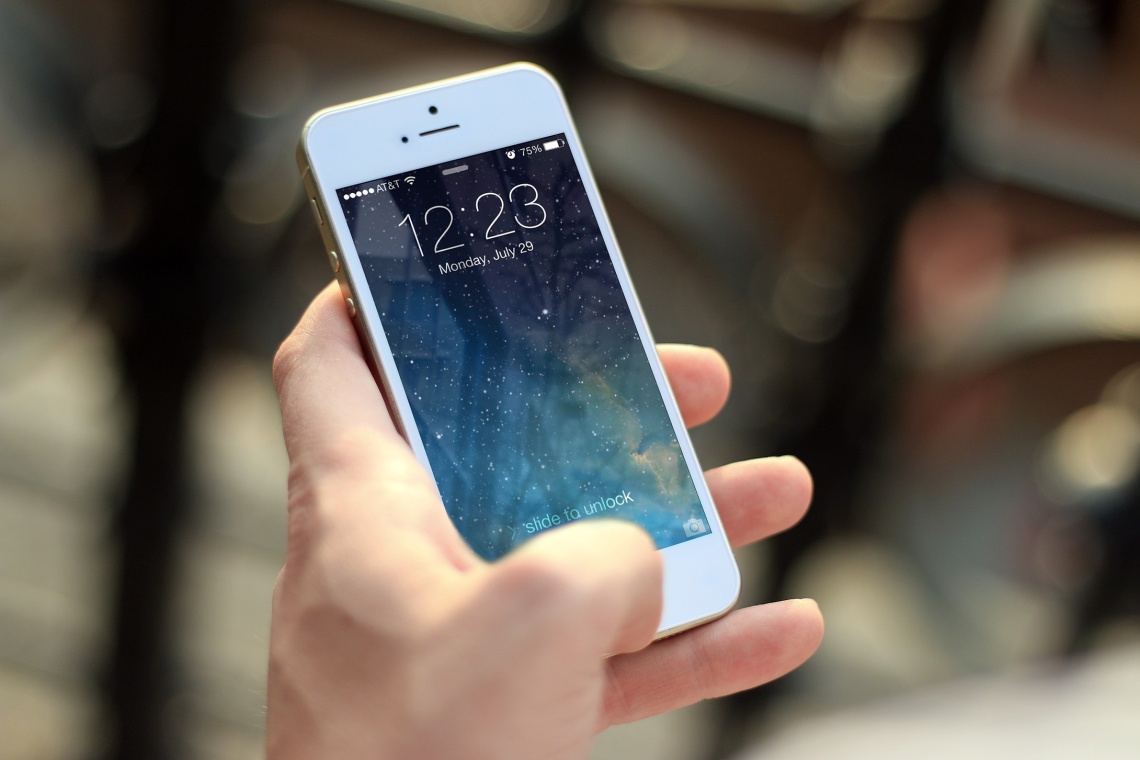 Email: contact@bywater.co.uk
Telephone: +44 (0)333 123 9001Website: www.bywater.co.uk